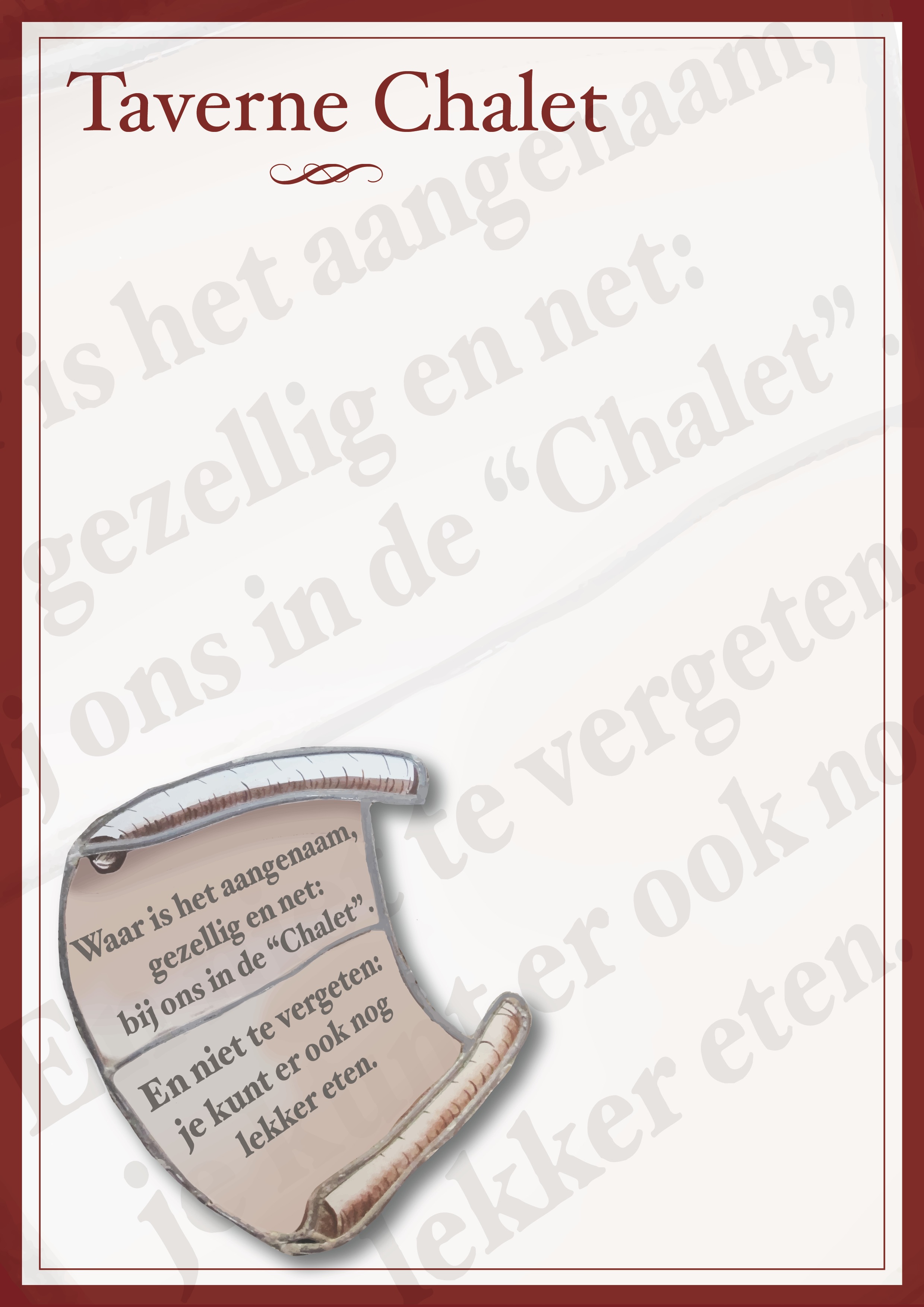 Taverne Chalet is een gezellig familiebedrijf dat in 1967 is opgericht. Al 2 generaties lang blijft dit bedrijf met veel passie in onze familie. Destijds werd het woonhuis omgebouwd tot café. Sinds 2009 beschikt Taverne Chalet over een vernieuwd eetgedeelte. Het levensverhaal van onze familie staat afgebeeld in de diverse glas en lood ramen. Zoals ook terug te vinden is in deze menukaart. 
Heeft u iets te vieren ? Taverne Chalet beschikt over een cateringservice die elke gelegenheid voor u compleet kan maken. Buffetten kunnen bij u thuis bezorgd worden, uiteraard kunt u er ook voor kiezen om een buffet op maat te laten maken bij ons in de Chalet. Voor meer informatie, vraag de bediening!

Heeft u een allergie?
Meld het dan bij de bediening.
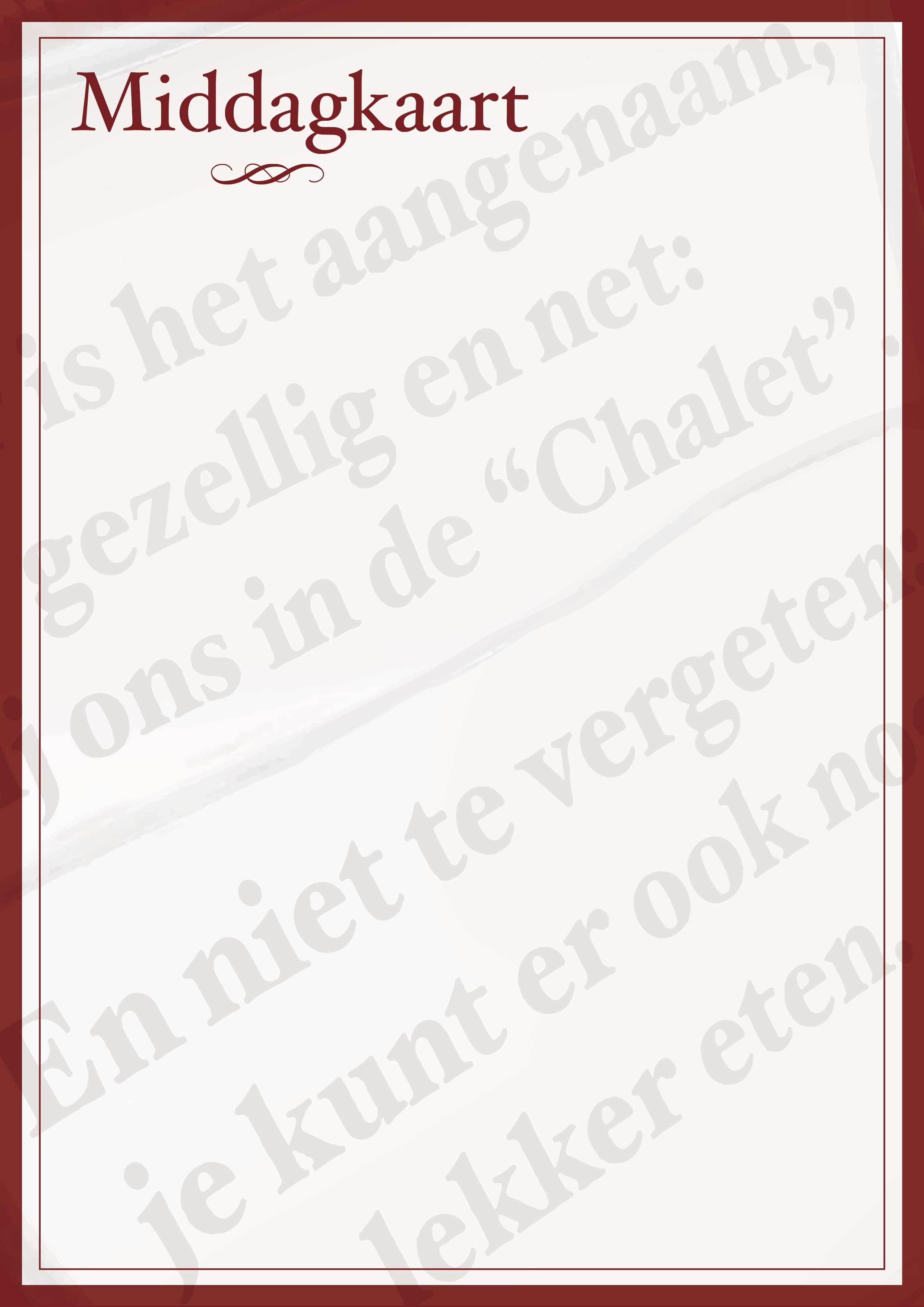 Croc Monsieur | ham & kaas				€ 7,50
Uitsmijter | 3 scharreleieren met ham & kaas 		€ 9,50		
Omelet Chalet | boerenomelet 				€ 9,50

Diverse pannenkoeken vanaf 				€ 9,50

Soep van de dag | brood					€ 6,50
Goulashsoep	 | brood					€ 7,50

Kippenragout | in een pasteibakje			€ 16,00

Salade Nicoise 						€ 16,00
Tonijn met diverse soorten groente
V Salade Camembert rustique				€ 16,00
In een krokant jasje met diverse soorten groente
Salade Chalet 						€ 16,50Boerensalade met diverse soorten groente
Salade met Scampi’s					€ 17,50Scampi’s met diverse soorten groente
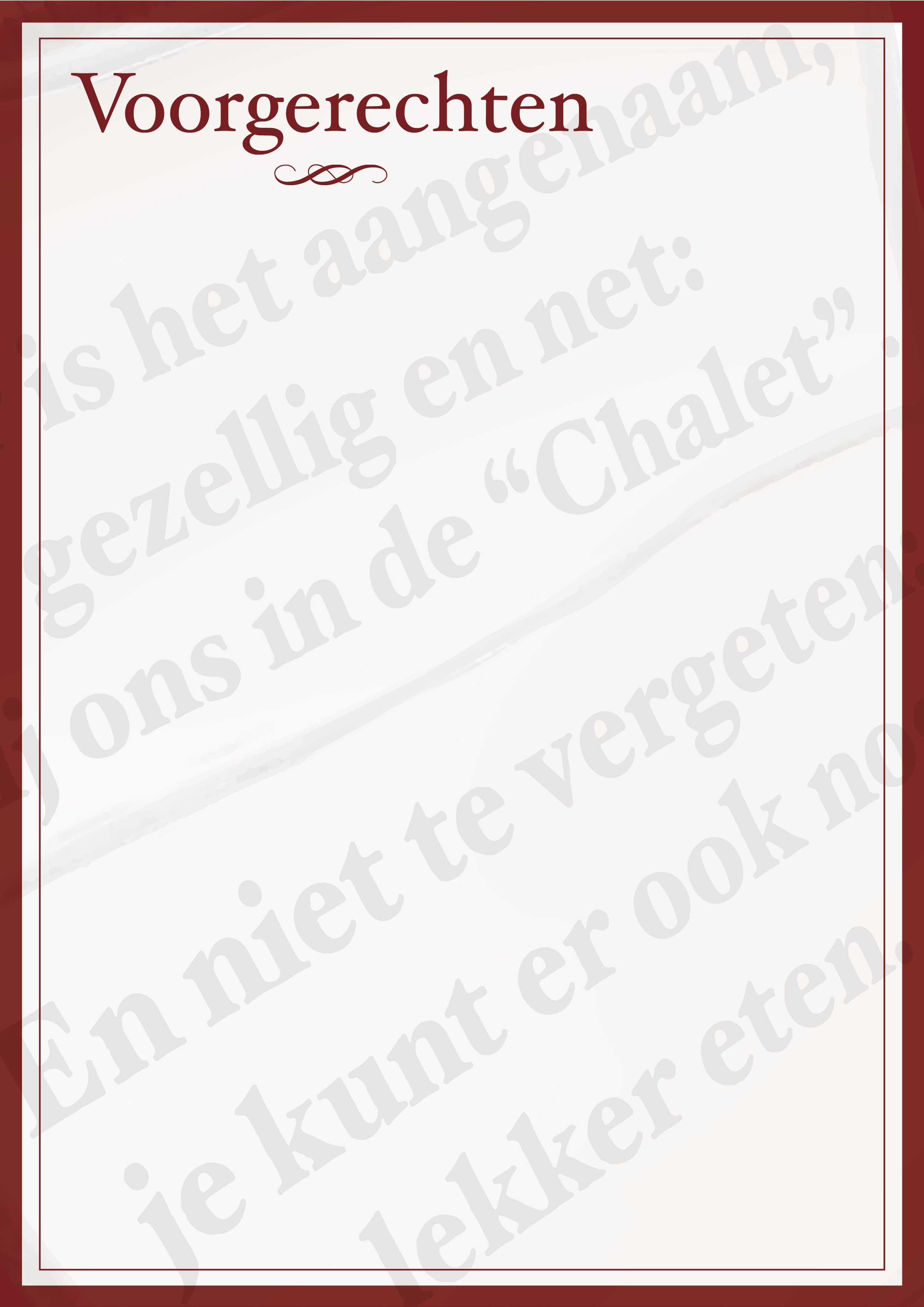 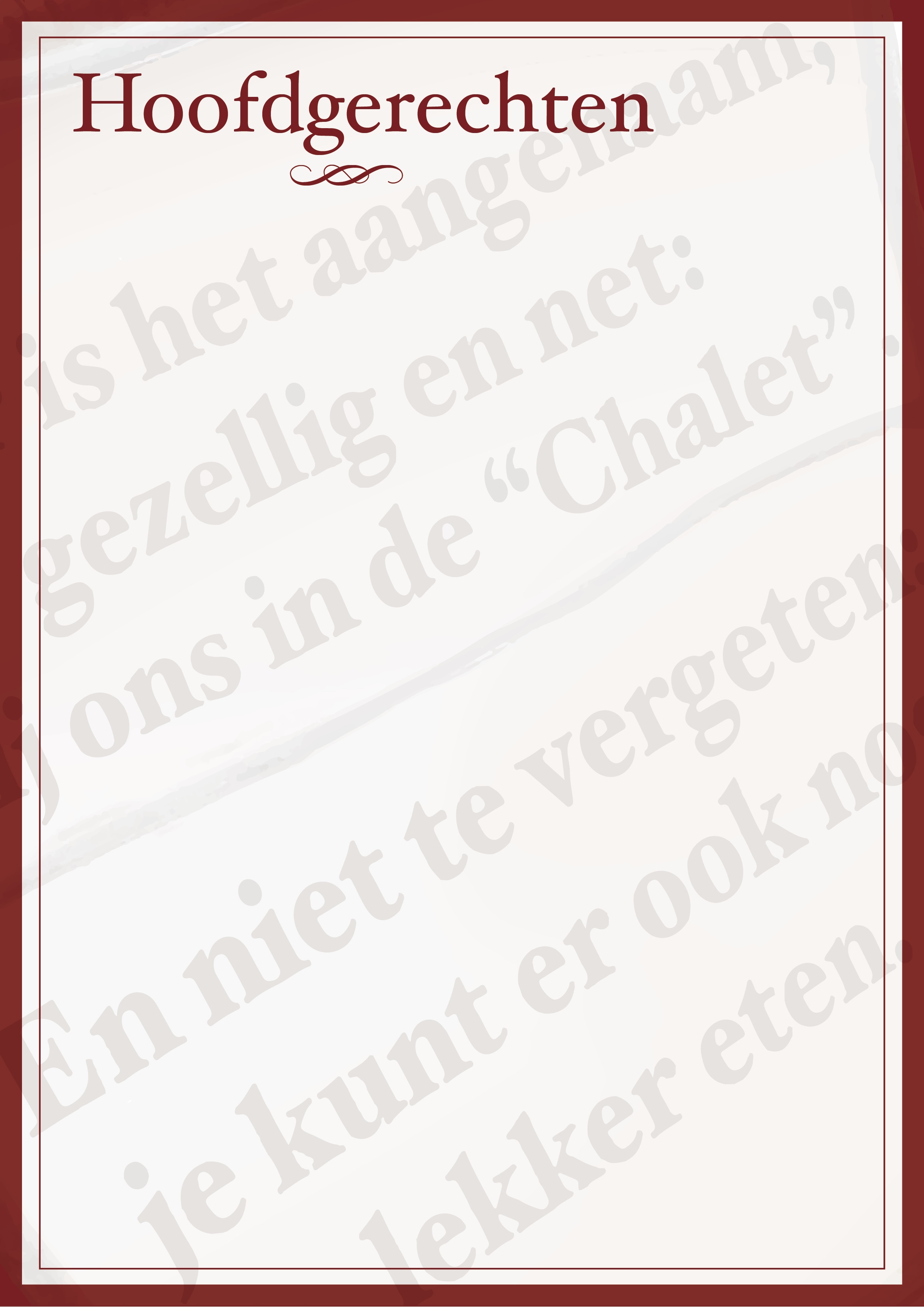 Limburgs Zuurvlees 					€ 23,50
Knien van oma’s recept  					€ 25,00
Saté van varkenshaas					€ 22,00
Varkenshaas medaillons 					€ 22,00
Champignonsaus

Grillbord 							€ 23,50
Spareribs 							€ 23,50

Biefstuk 
Uien en kruidenboter of Pepersaus			€ 24,00	
Chalet “licht pikante saus met o.a. 			€ 26,00
verse uien, knoflook paprika en champignon”

Tournedos 		 
Uien kruidenboter of pepersaus 				€ 28,00Chalet “licht pikante saus met o.a. 			€ 30,00verse uien, knoflook paprika en champignons”
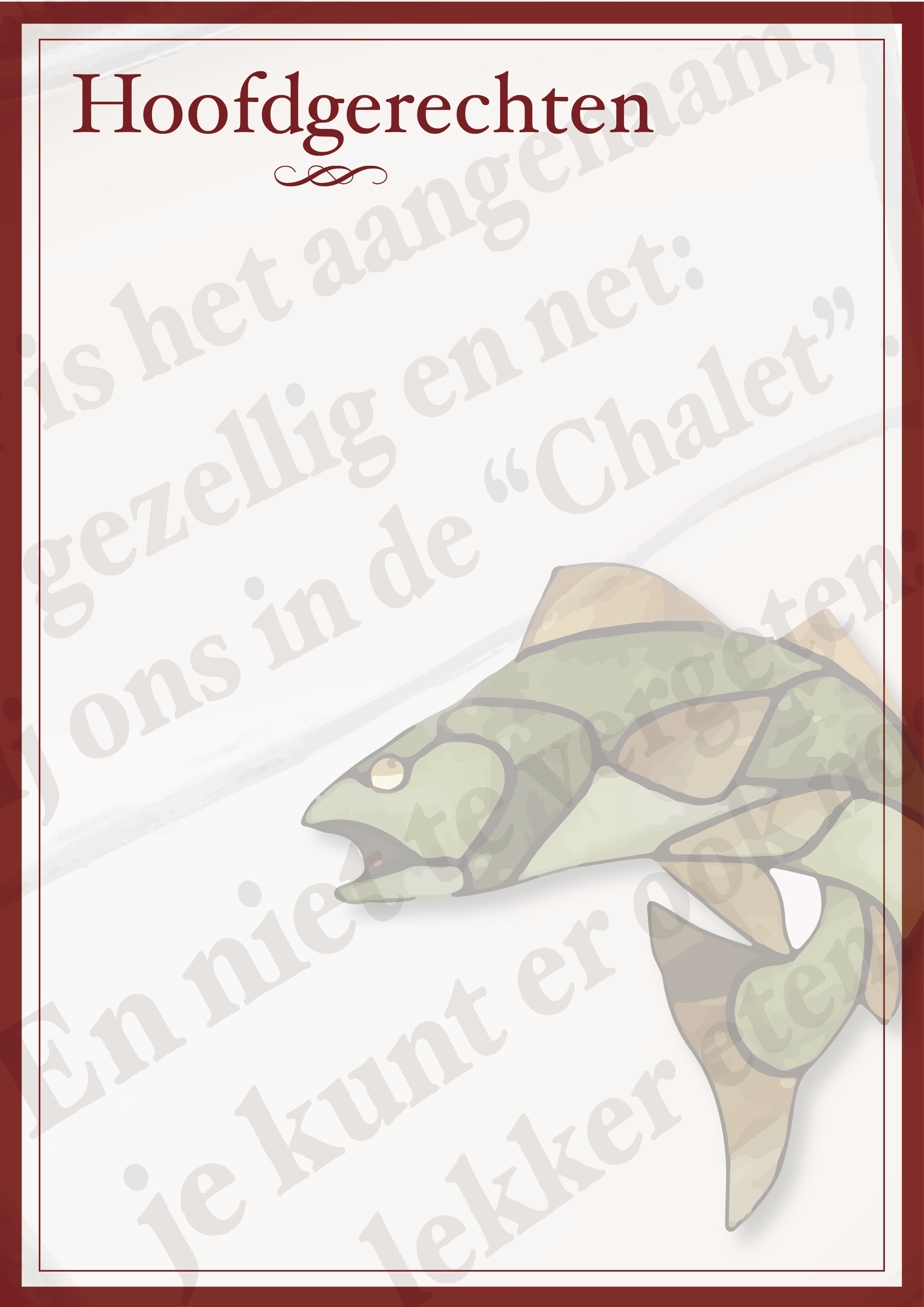 Schnitzel						
- Pepersaus, champignonsaus				€ 19,50 
- Chalet “licht pikante saus met o.a. verse uien, 		€ 22,50  knoflook paprika en champignons”

XXl Schnitzel (+/- 500 gram)				€ 23,50
Pepersaus of champignonsaus				€ +2,00 
Chalet “licht pikante saus met o.a. verse uien, 	€ +3,00knoflook paprika en champignons”

Limburgse Forel 						€ 22,00
Kabeljauw rugfilet  					€ 23,50
Zalmfilet 							€ 23,50
Limburgse Mosterdsaus of witte wijn saus 

Scampi’s met tagliatelle 					€ 22,50Kruidenroomsaus & Pernod 

Mosselen seizoensgebonden			          dagprijs
Witte wijn, donkerbier of met chaletsaus 
Geserveerd met bijpassend brood of frites en een mosterd mayonaise 

Onze hoofdgerechten  worden geserveerd met huisgemaakte frites en groente. Salade kunt u op aanvraag erbij krijgen.

Voor een meerprijs van € 3,00 per portie kunt u ook gebakken aardappelen met ui en spek krijgen. 

Mayonaise, curry, ketchup berekenen wij à € 1,00 per portie
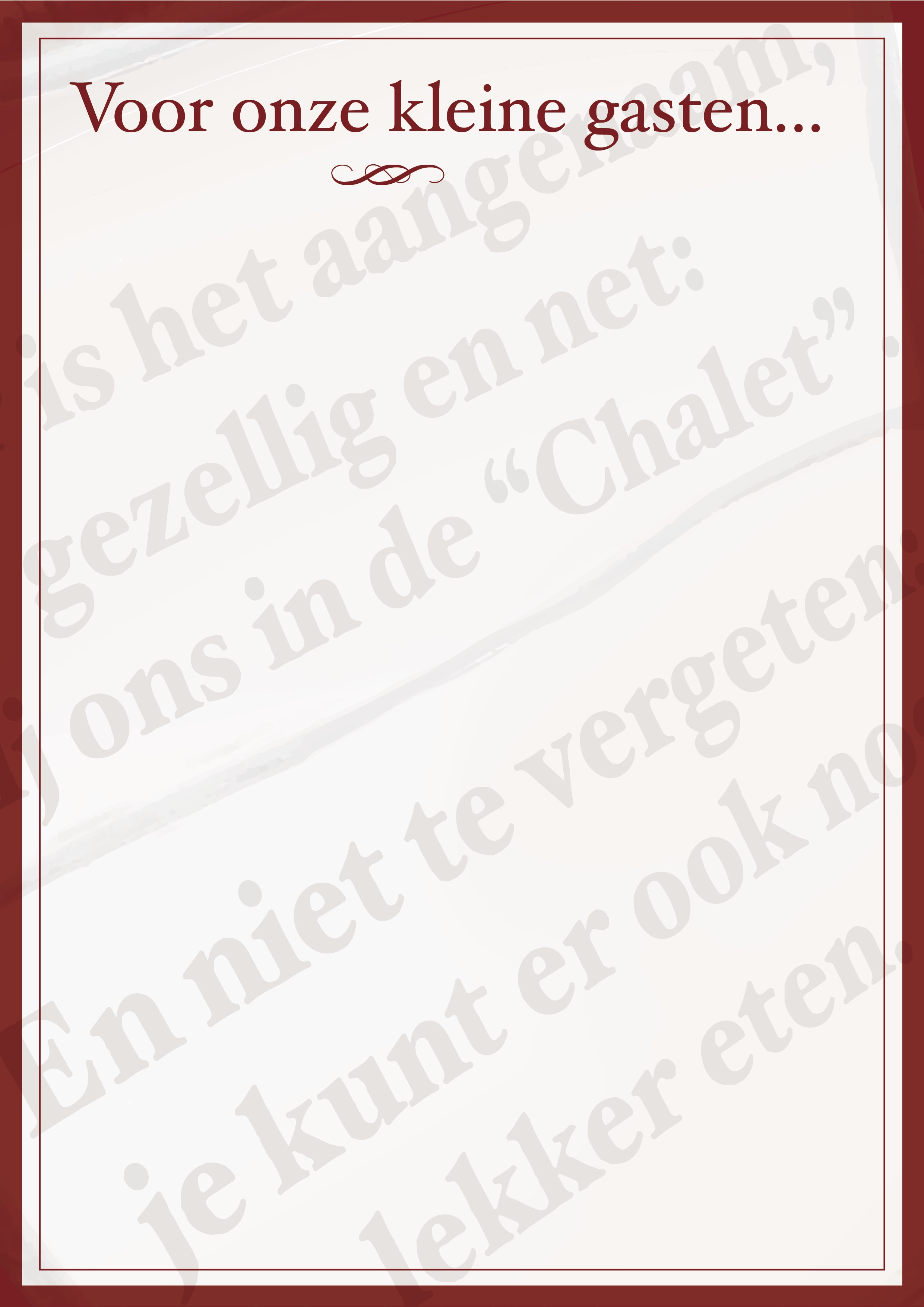 Deze gerechten worden geserveerd met appelmoes of mayonaise
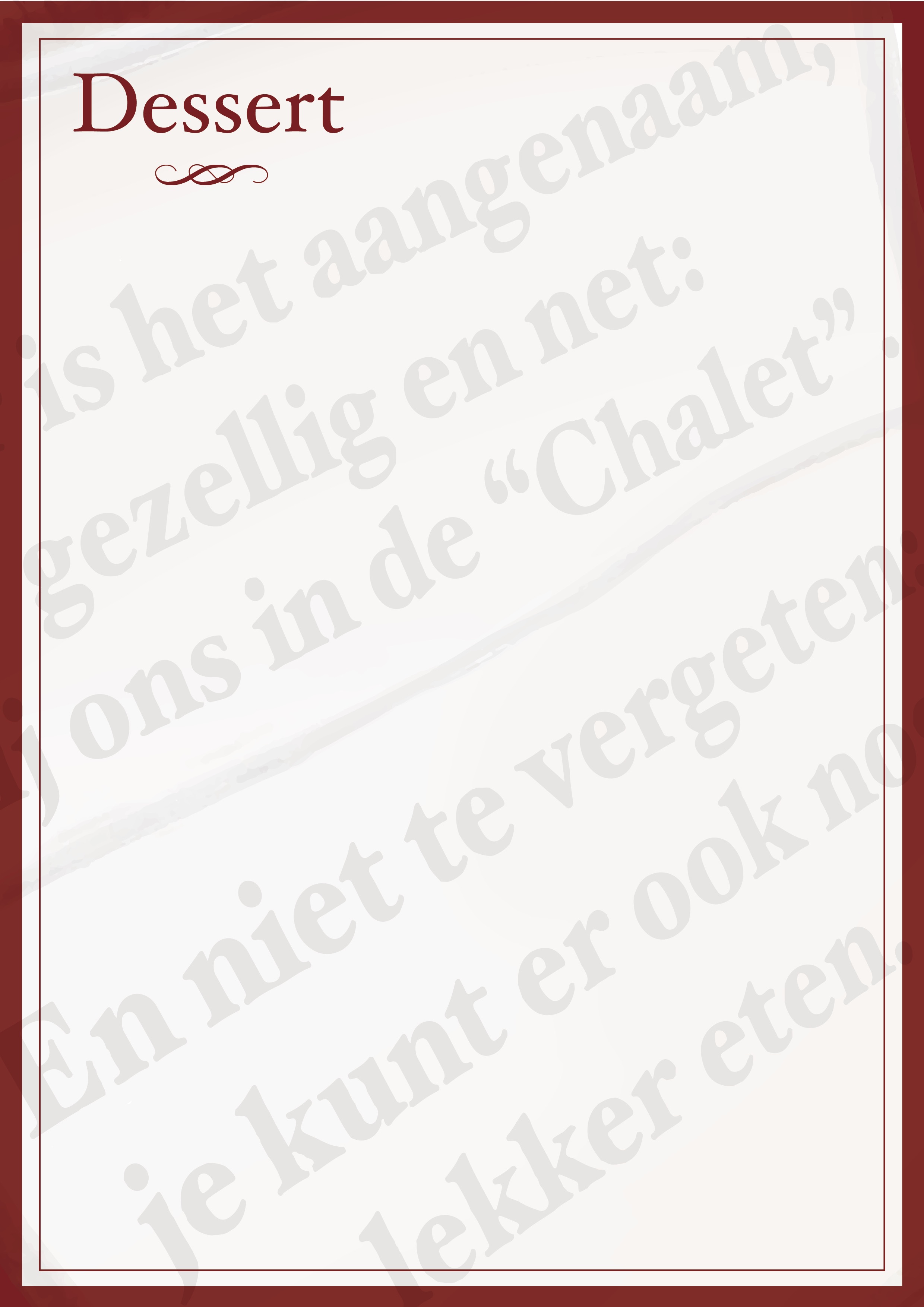 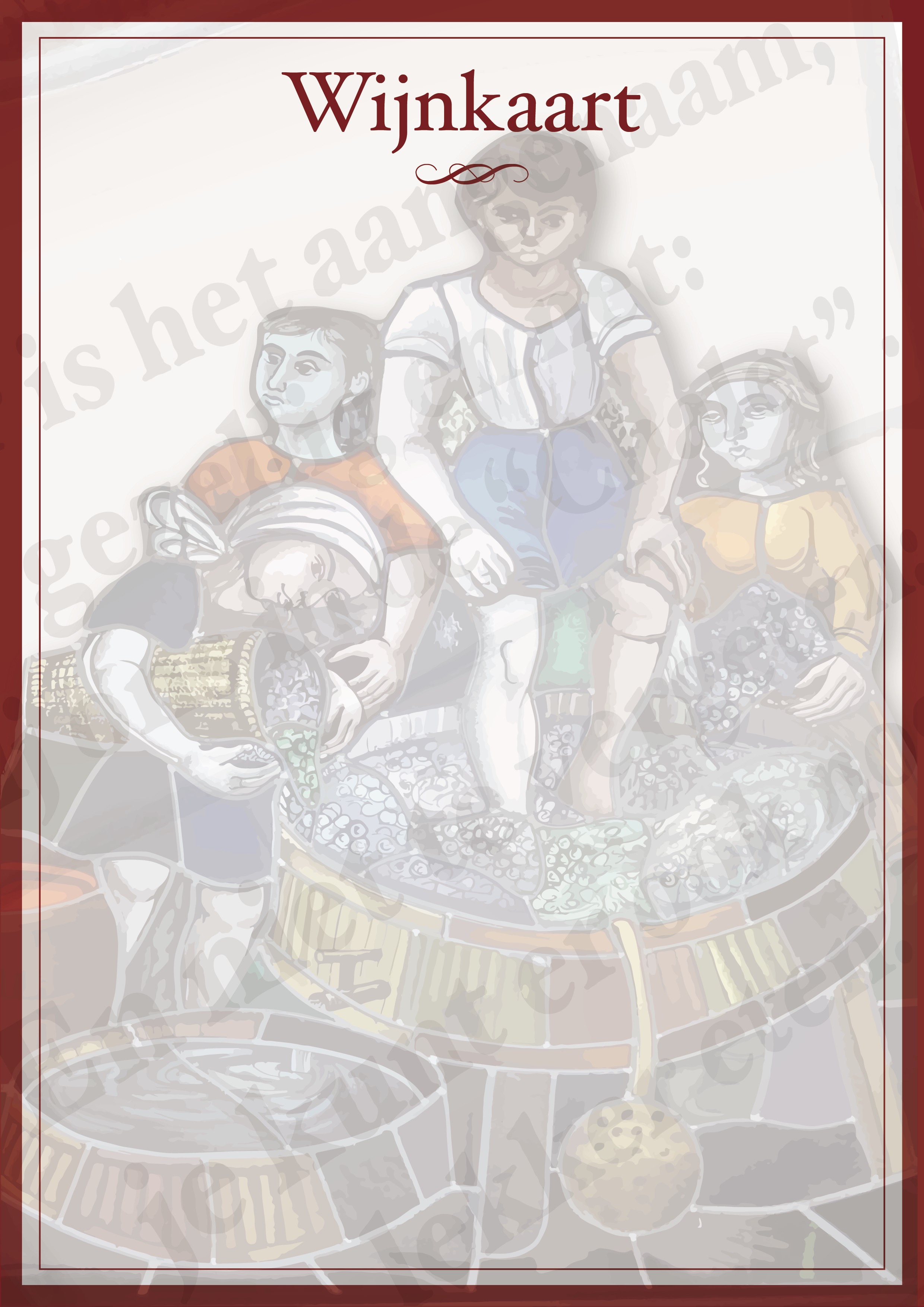 Witte wijn
Sauvignon Blanc van BeauVignac€ 5,50 per glas -  € 28,00 per fles 

Chardonnay van BeauVignac€5,75 per glas - € 29,00 per fles 

Rode wijn
Comte De Roche 
€ 5,50 per glas - € 29,00 per fles 

Rosé wijn
Syrah Classique van BeauVignac 
€ 5,50 per glas - € 29,00 per fles 

Zoete witte wijn
Riesling aus der Mosel 
€ 5,50 per glas - € 29,00 per fles
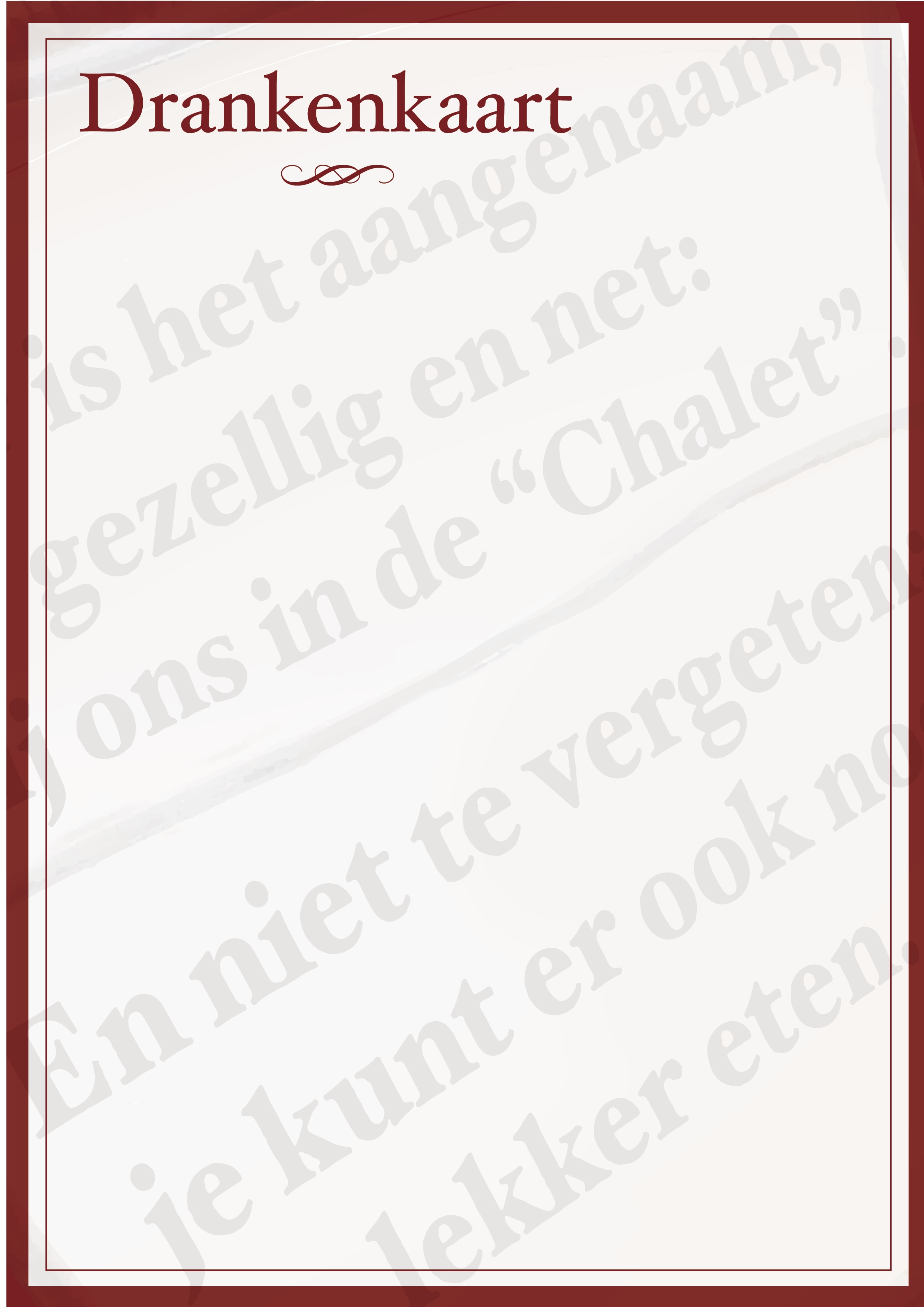 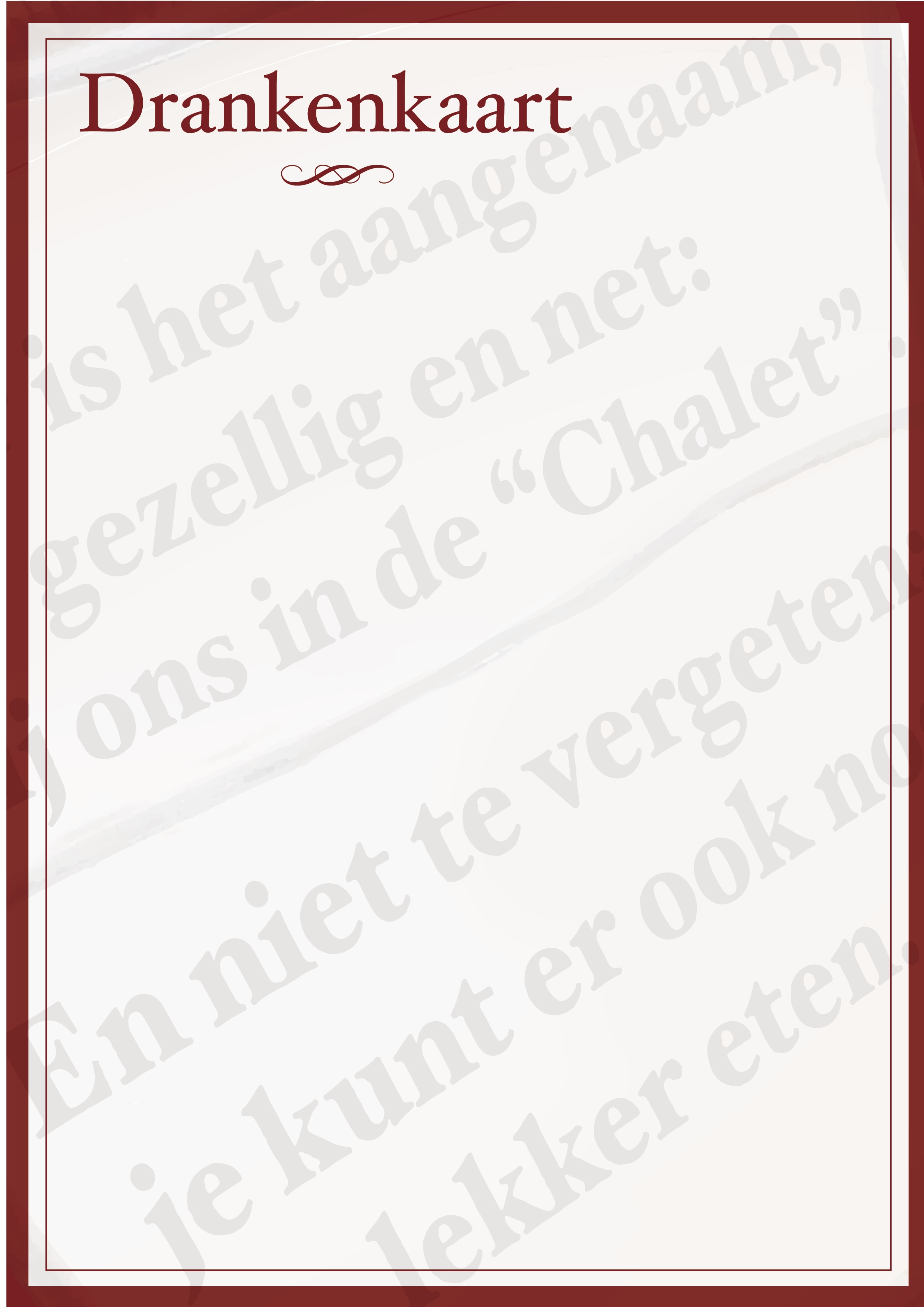 3,00
3,50